G.M.P.
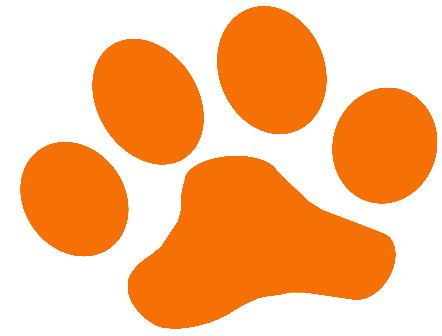 Sabin Middle School
Gifted Magnet Program
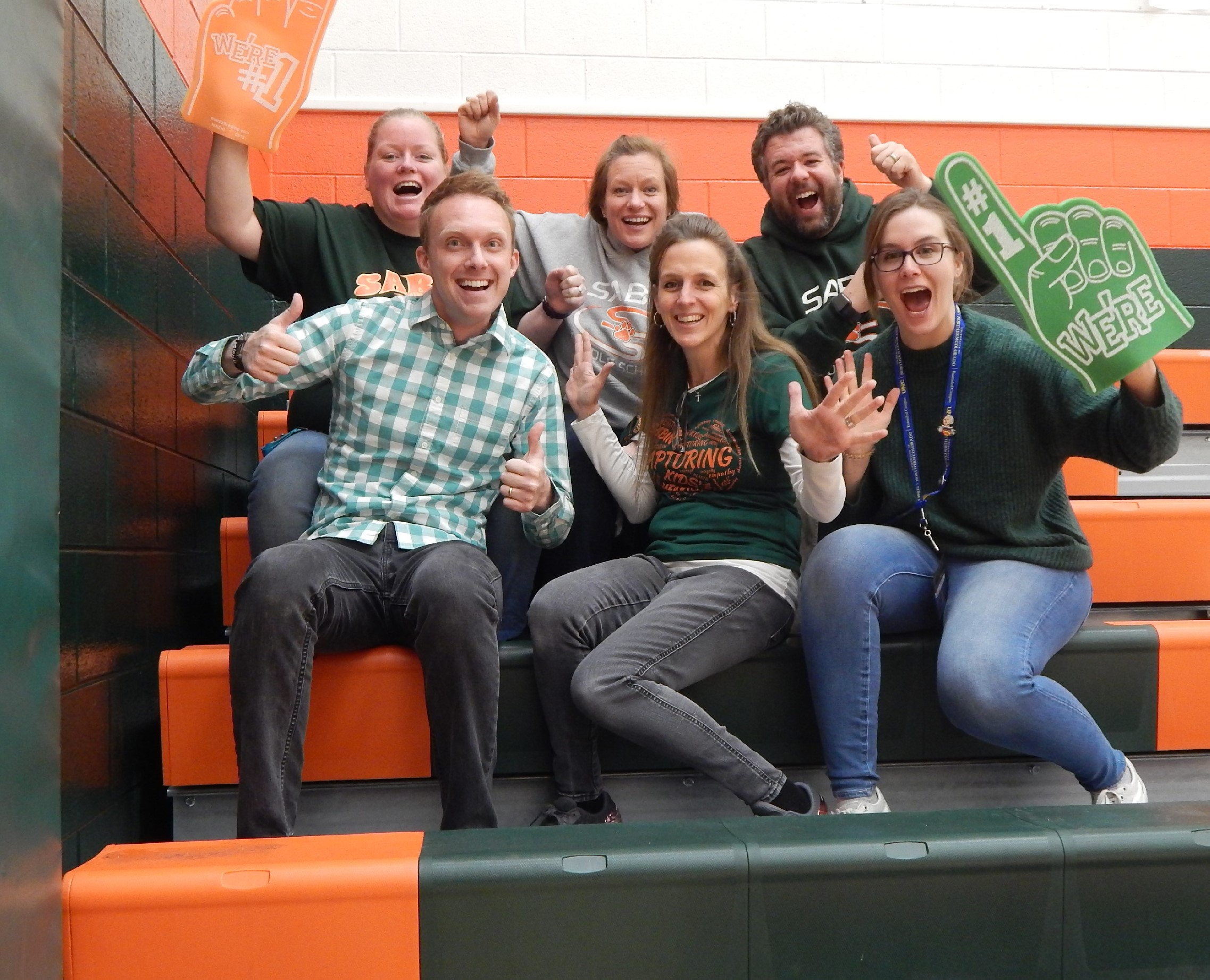 School of Choice!
Vibrant community of learning withinnovative classroom technology
Highly qualified, award-winning teachers endorsed in Gifted & Talented
Many G.M.P. students permit from other schools & districts
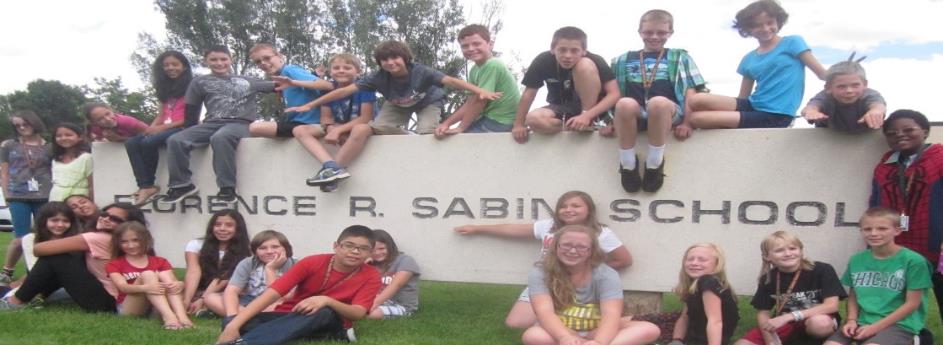 Expand Your Skills!
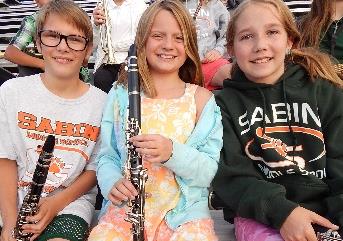 Forensics Debate
Computer Literacy
Woodworking
Drama
Choir
Band
Orchestra
Art
Robotics & Tech
Physical Ed.
World Languages
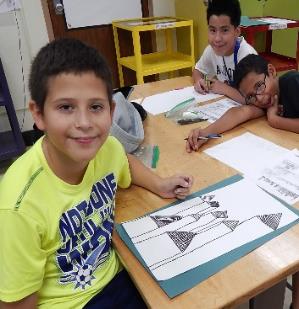 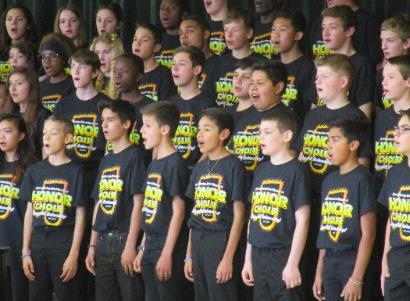 Try Athletics!
Track
Basketball
Football
Volleyball
Wrestling
Soccer
Softball
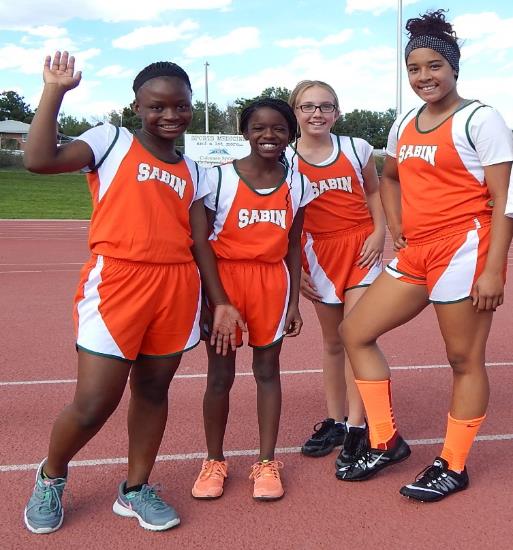 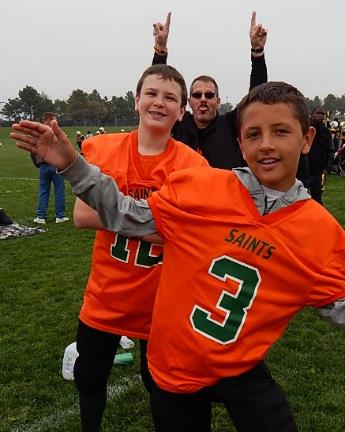 Get Involved!
Yearbook
Minecraft
Honor Choir
Robotics
W.E.B.
Strategy Games
Math Counts
Chess 
Battle of the Books	
Comic Books & Anime
Science Olympiad
MESA
Rubik’s Cube
Jazz Band 
BARK Squad
Coding
Recycling
Tech Team
Drama
NJHS
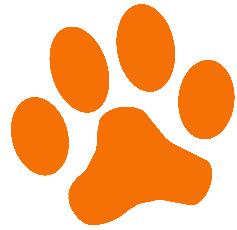 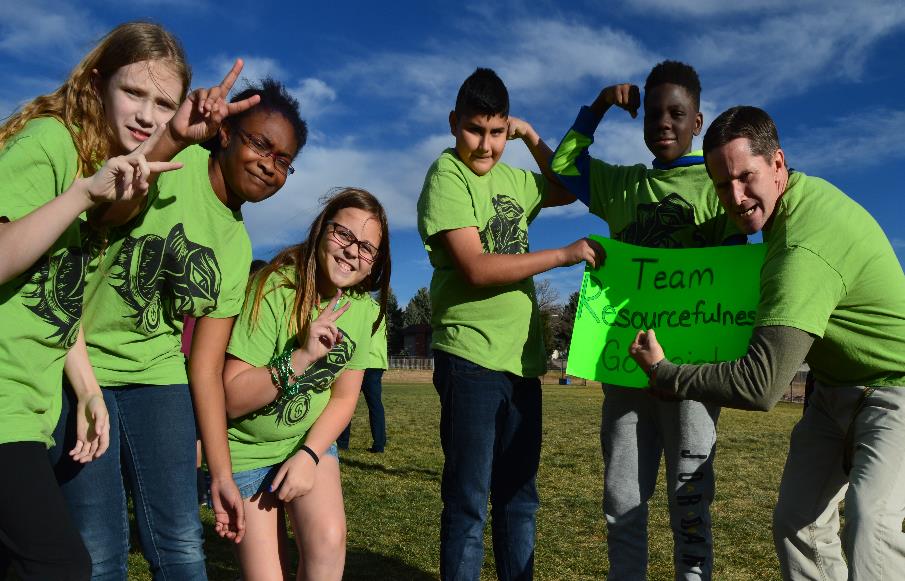 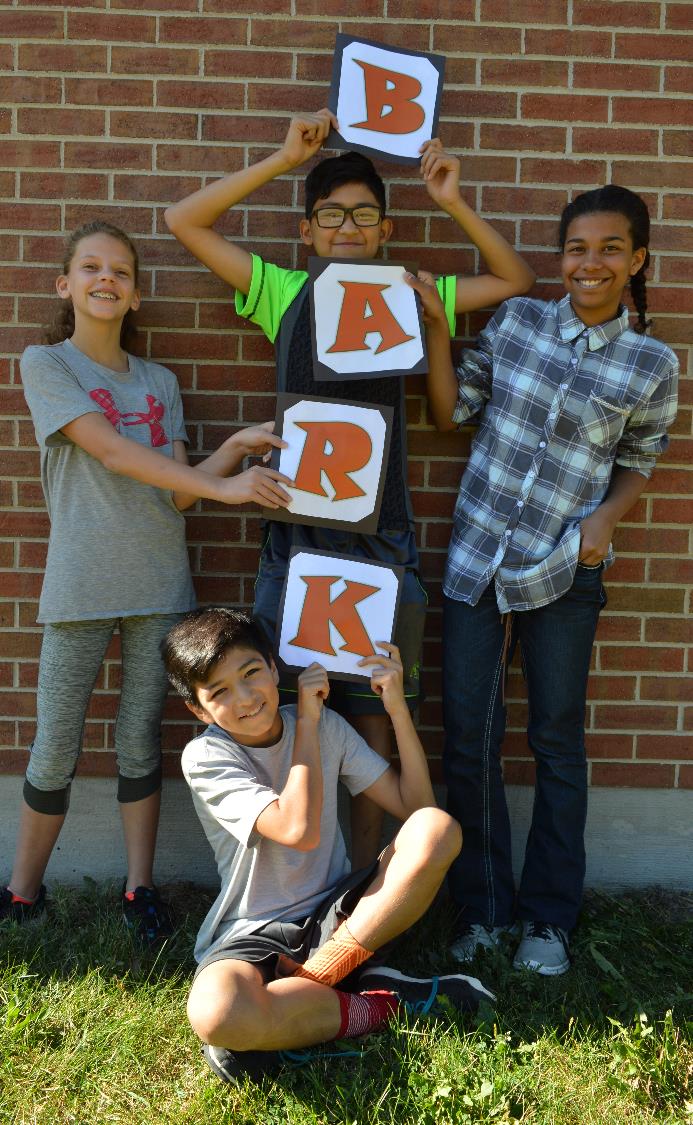 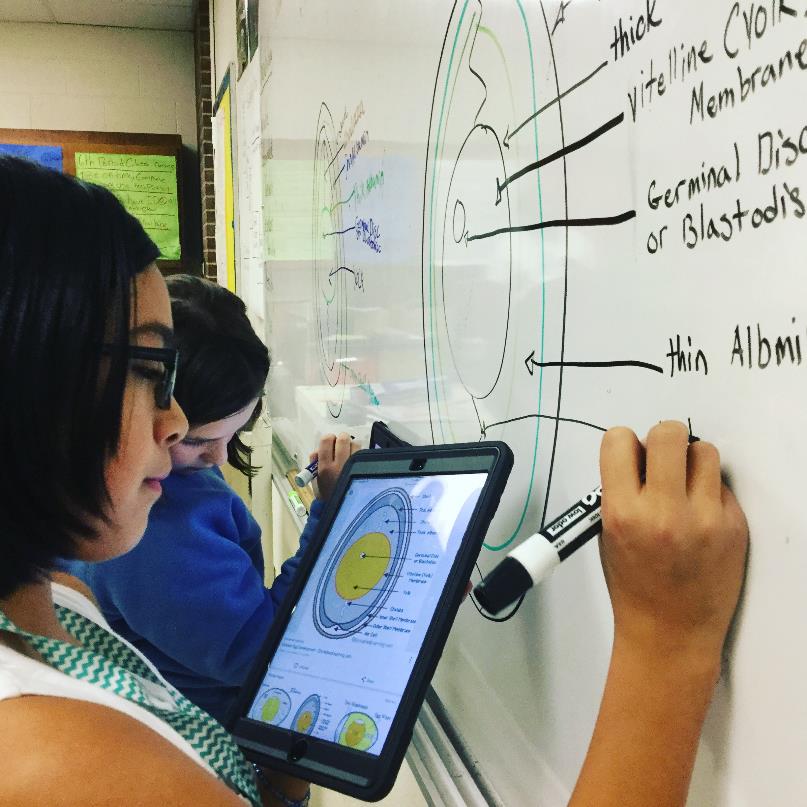 What is
G.M.P.
all about?
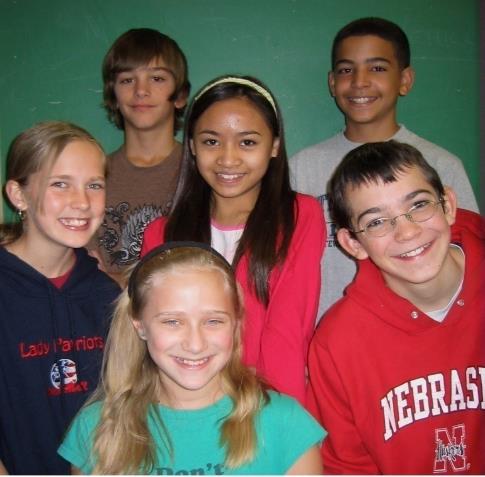 Sabin G.M.P. is…
STUDENT CENTERED
Focus on academic & social/emotional development of the whole child
Flexible program with multiple placement options
Safe, positive environment with peer mentoring
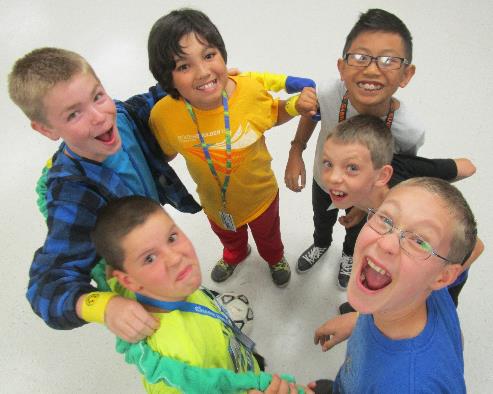 Sabin G.M.P. is…
ACADEMIC
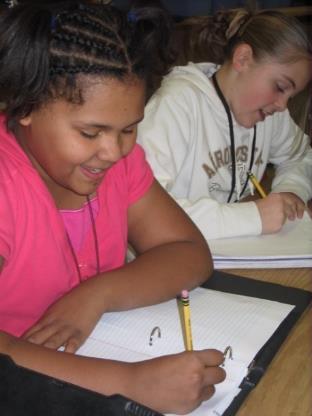 Rigorous courses with high expectations for quality work ethic
Aligned curriculum exceeds state standards in depth and complexity
Options for acceleration & differentiation
Research-based teaching strategies & best practices     (Marzano, Betts, Flack,           Rogers, Kingore)
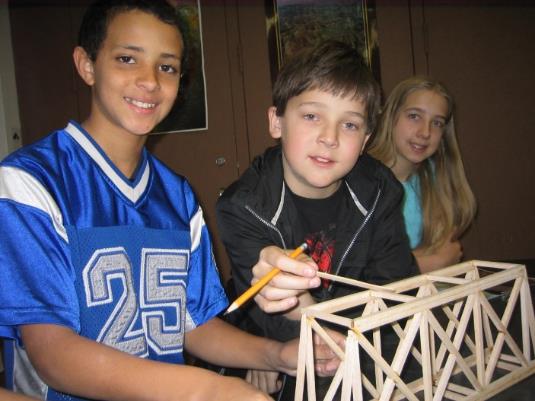 Sabin G.M.P. is…
INTERDISCIPLINARY
Short & long-term collaborative projects
Authentic, real-world challenges
Based on themes of discovery, change, & conflict
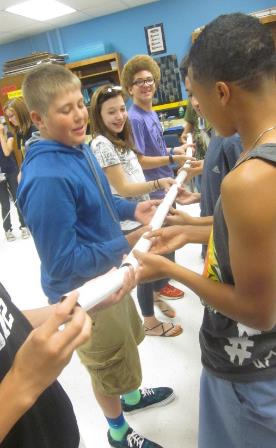 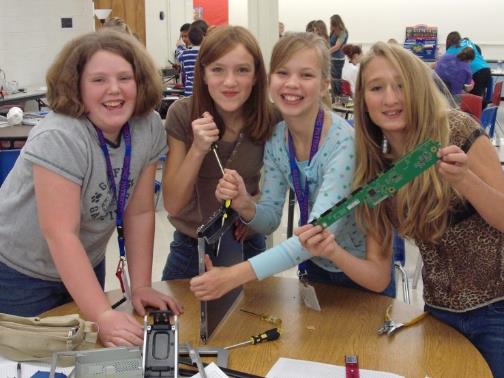 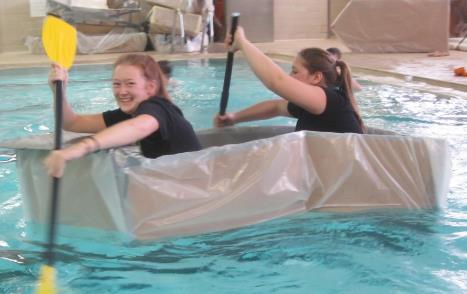 Sabin G.M.P. is all
LEARNING!
about
Inquiry & discovery-based activities
Challenging, engaging projects
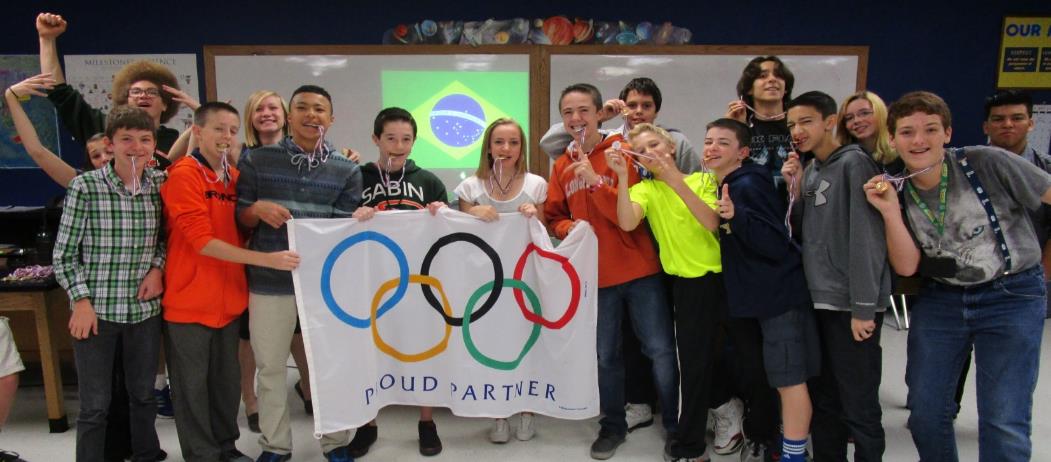 Contribute!
Productive citizenship through community service & service learning projects
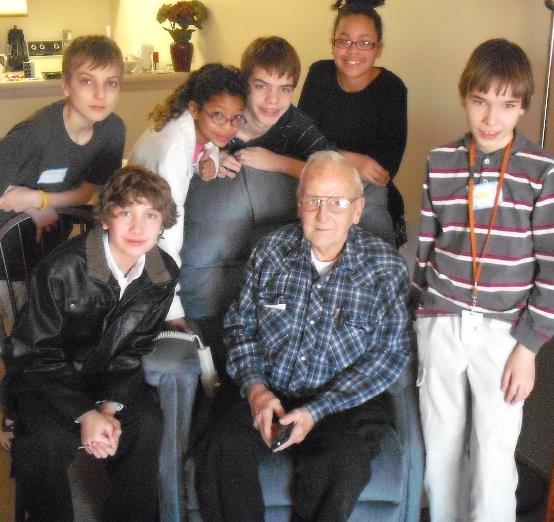 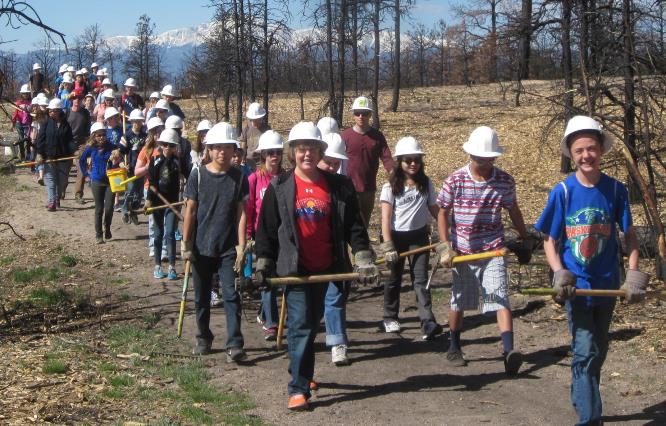 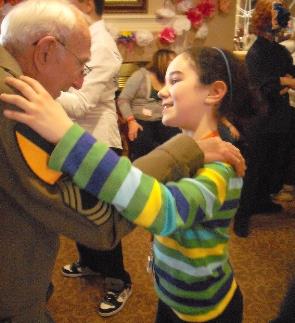 Compete!
Science Showcase
Come to My Colony
Science Olympiad
Battle of the Books
Math Counts
STEAM Challenges
Geography Bee
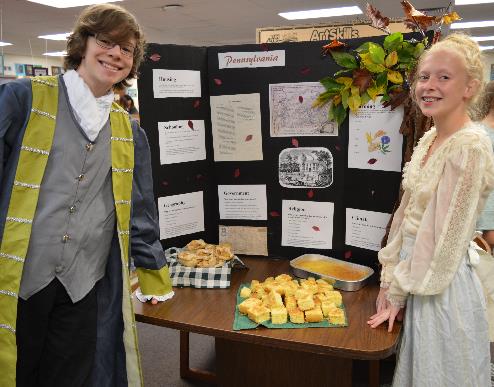 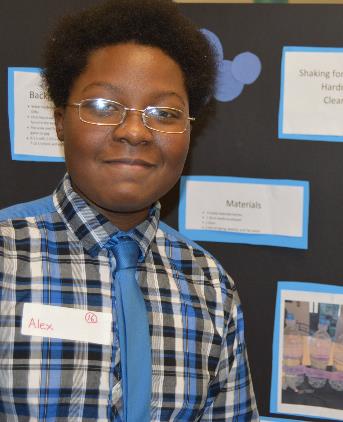 Make Memories!
Denver Museum of Nature & Science 
Challenger Learning Center
Fine Arts Center
Aiken Canyon
Denver Zoo
Guest Speakers
Denver Mint & Capitol
Florissant Fossil Beds
Author Visits
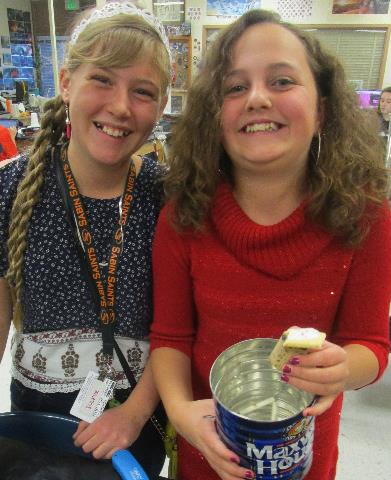 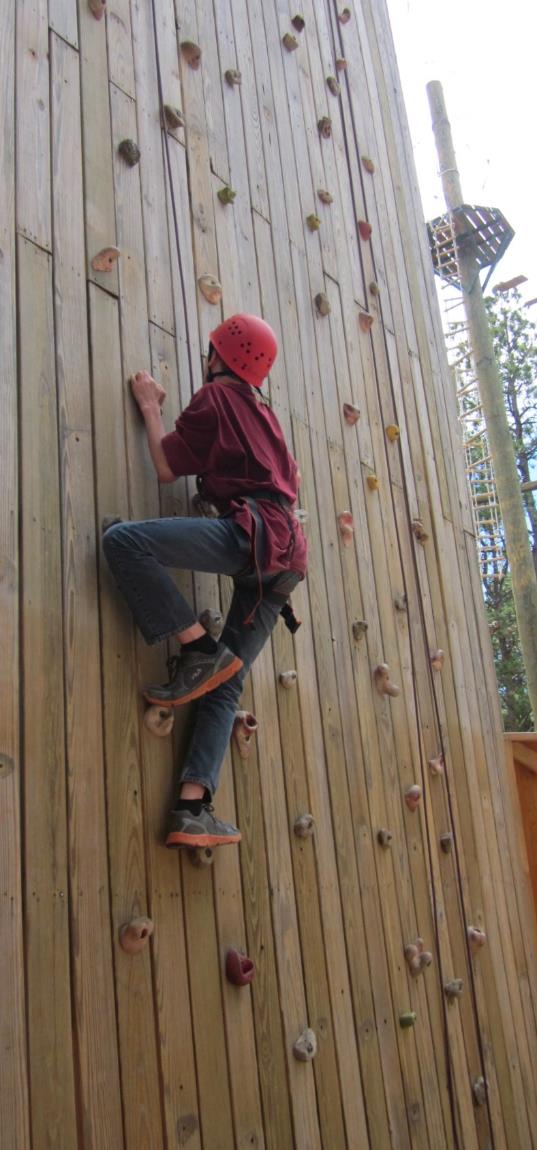 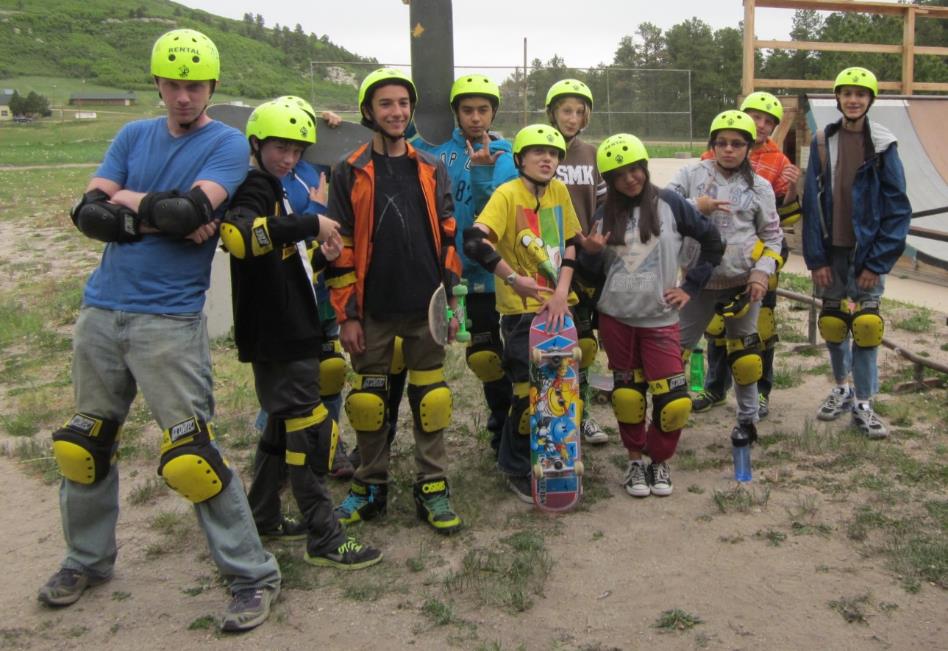 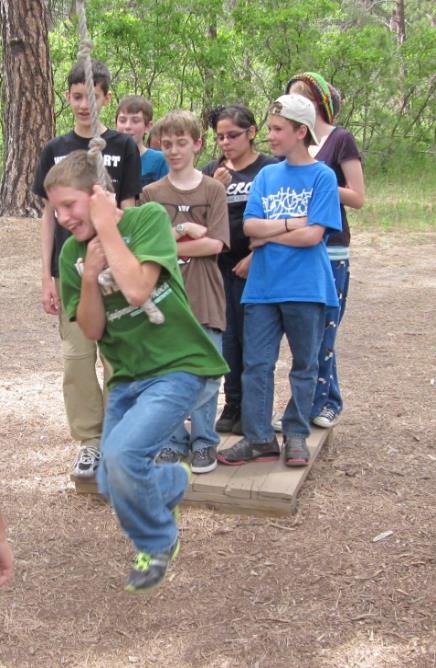 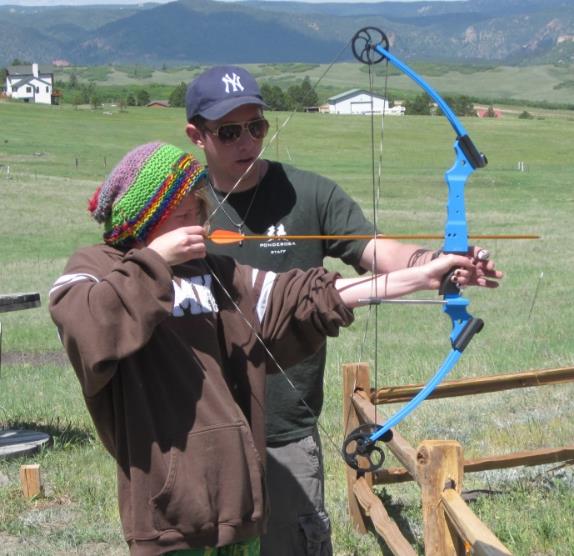 CAMP
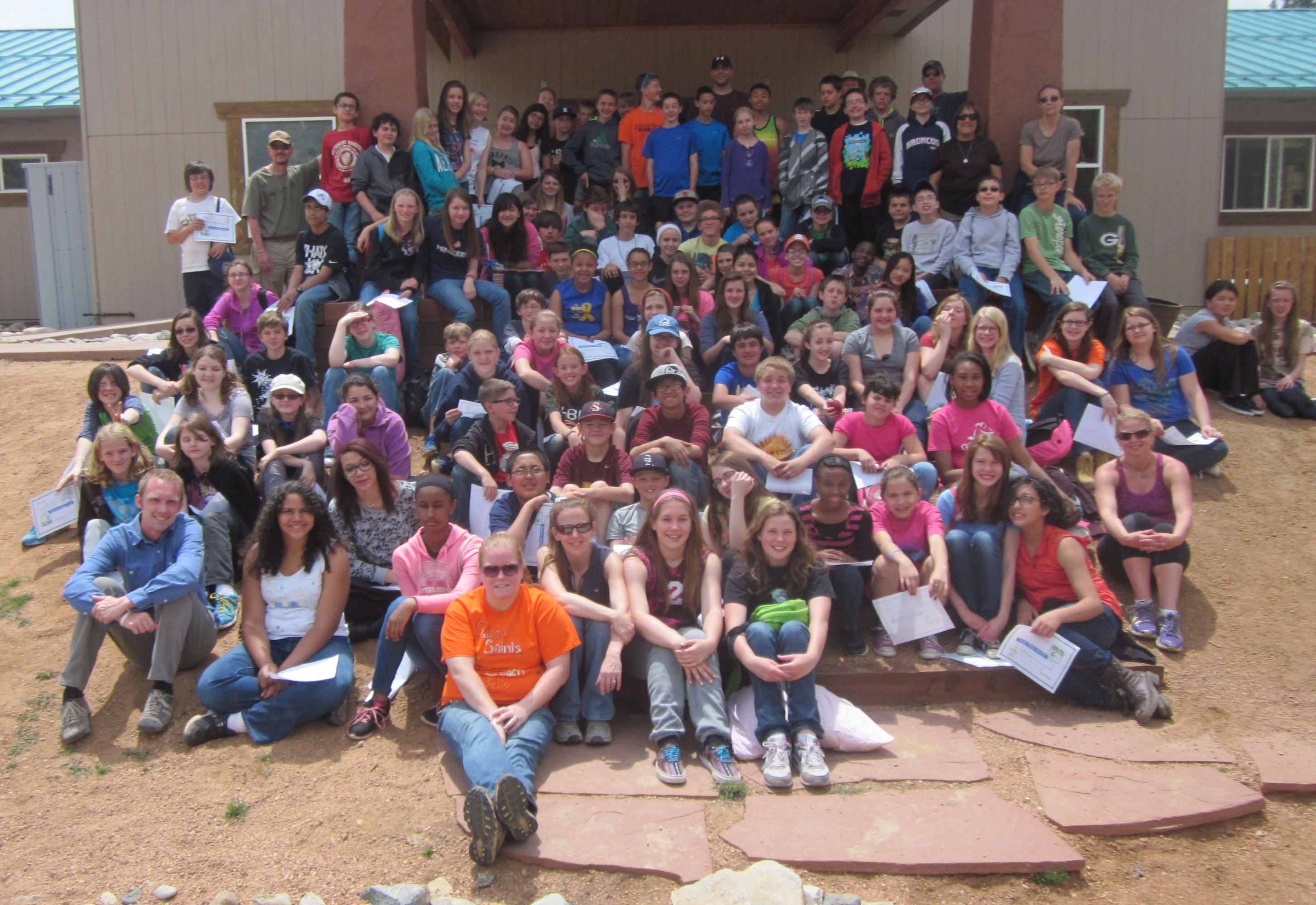 Sabin G.M.P.
Why Sabin G.M.P.?
Interdisciplinary teaching style helps students to make meaningful connections to prior knowledge
Increased retention of new concepts with individualized learning
Looping with teachers creates community of trust & common expectations
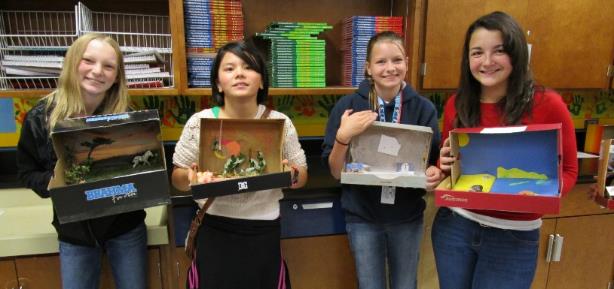 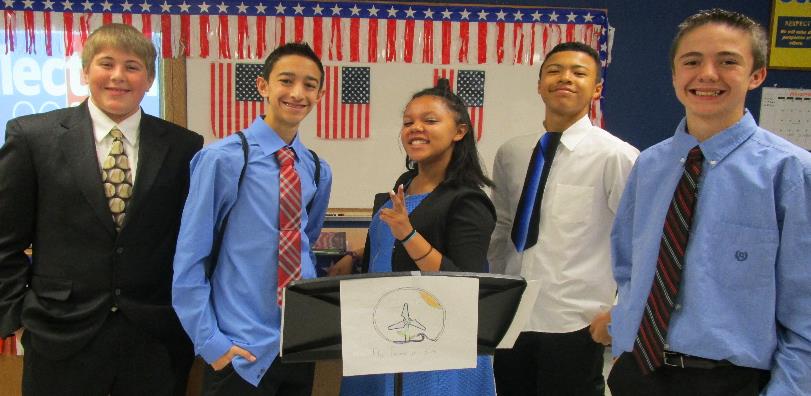 Authentic projects for real audiences
“School within a school” model
Integrated lessons foster the social & emotional development of gifted middle school students
Where to go
from here?
Excellent preparation for high school!
Doherty Honors & AP
Palmer Honors, AP, & IB
Coronado AP & CU Succeed
Mitchell Honors, AP, CSU credits
Colorado Early Colleges
Private, tuition-based schools
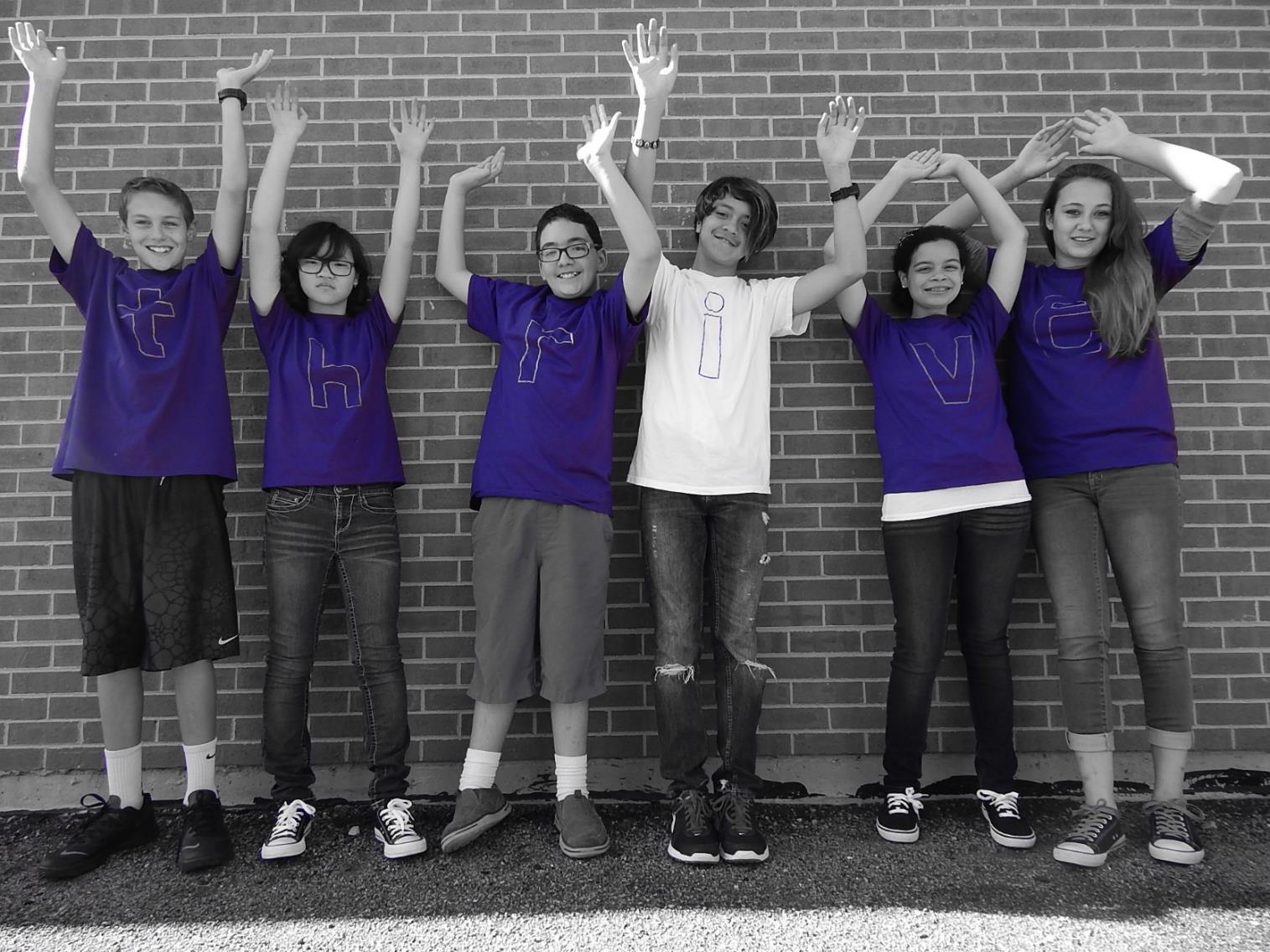 APPLICATIONS
available online now!
d11.org/sabin